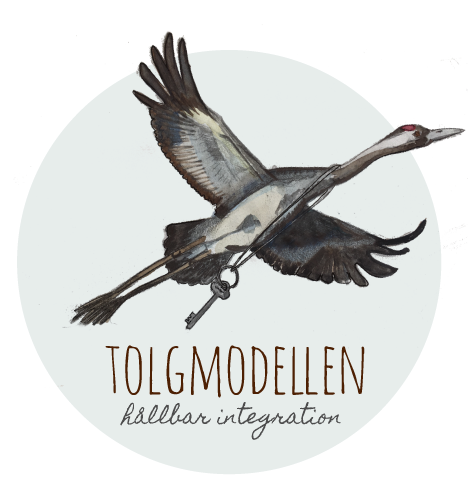 OM TOLGMODELLEN
Tolgmodellen är en arbetsmarknadsinsats för nyanlända som ser till hela människan vid etablering. Idén och utvecklingen av modellen har växt fram i den småländska byn Tolg.
Det som utmärker Tolgmodellen är det praktiska och holistiska synsättet, vi vill få grepp om hela människan. Hos oss har deltagarna ett schema innehållande praktisk svenska, praktik på arbetsplats och vistelse i hälsoträdgård. Alla tre delar är av lika stor vikt och det är just helheten som visat sig främja resultatet. Deltagarna har gått ut med en bättre självkänsla och med en tydligare riktning vad gäller nästa steg mot sysselsättning.
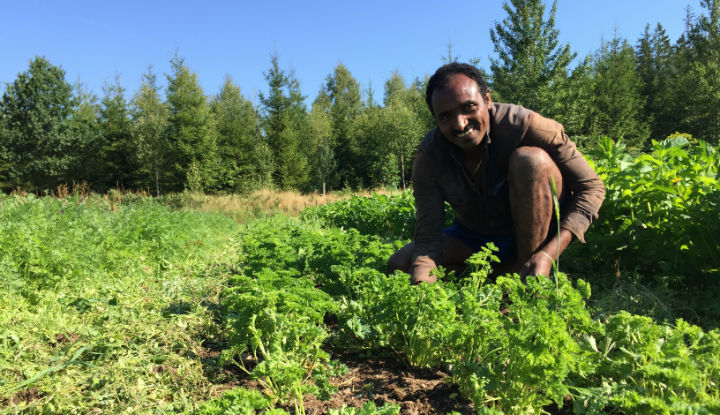 “Exempel på bild”
Namn på deltagare
[Speaker Notes: Bilden i bakgrunden ska vara lite genomskinligt för att öka läsbarheten på texten.]